Système Monétaire
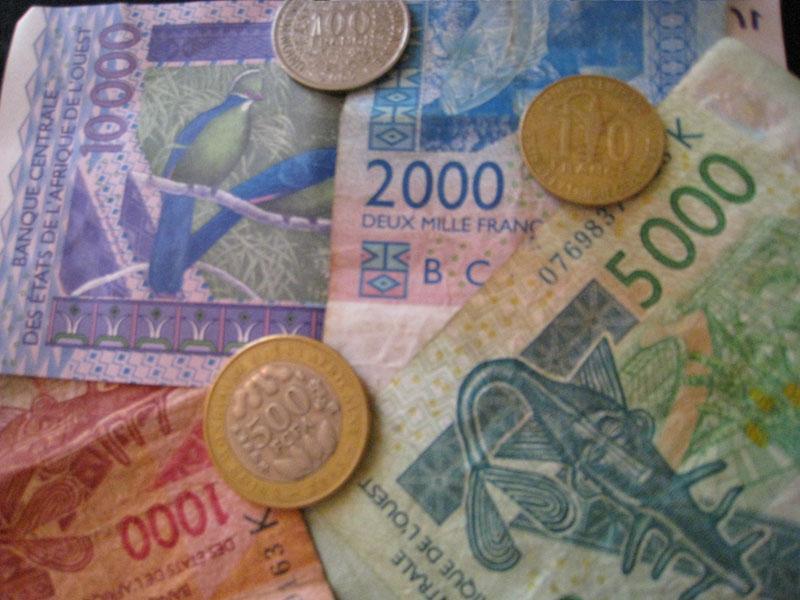 Le Franc CFA
•Franc CFA ou fCFA
-La Côte d’Ivoire appartient à un système monétaire qui couvre plusieurs pays de l’Afrique de l’Ouest appelé l’UEMOA.
UEMOA
Union Économique et Monétaire Ouest-Africain
Bénin
Burkina Faso
Côte D’Ivoire
Guinée-Bissau 
Mali
Niger
Sénégal
Togo
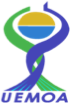 Calculer le taux de change
1 CFA = $0,002
500 fCFA≈$1
Diviser les $ par 2 et ajouter 000:
$10= 5.000 fCFA
Ou multiplier les fCFA par 2 et diviser par 1000
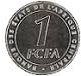 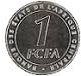 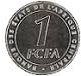 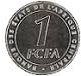 Exemple
500*2=1000
1000÷1000= 1
500 fCFA≈$1
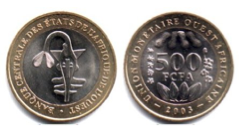 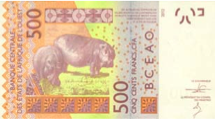 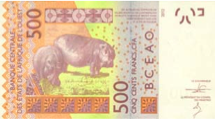 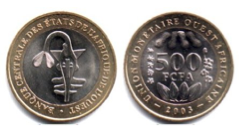 1000 fCFA ≈ $?
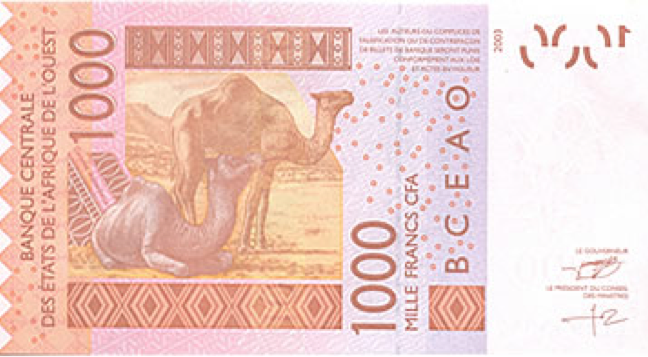 1000 fCFA ≈ $2
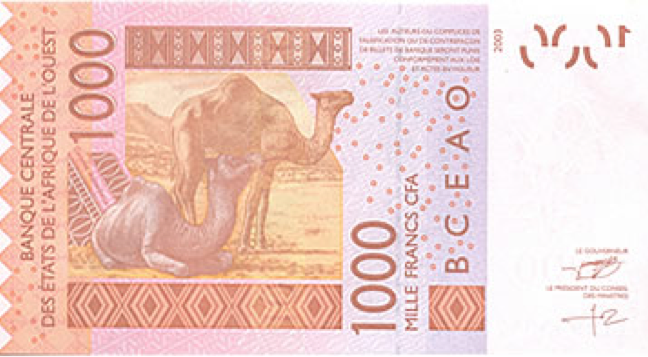 5000 fCFA≈ $?
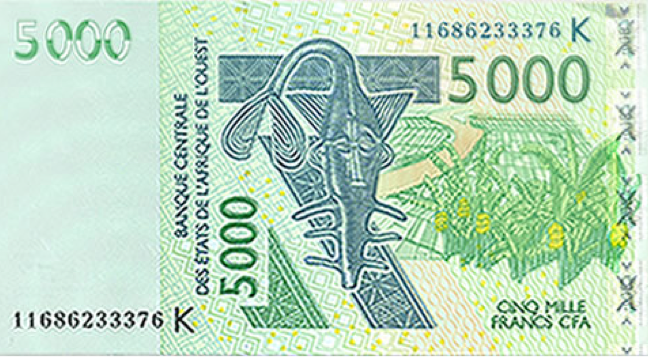 5000 fCFA≈ $10
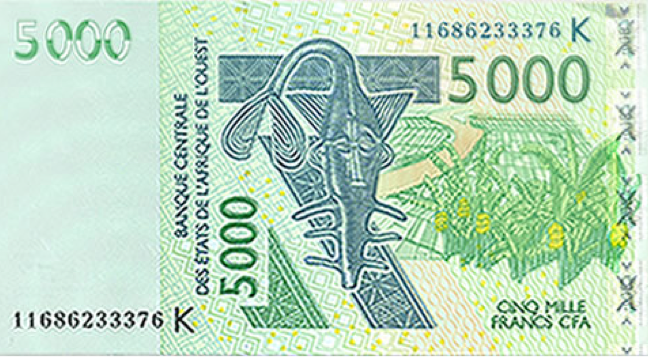 L’Agriculture
•Café
•Cacao
•Banane
•Palme
•Maïs
•Riz
•Manioc
•Patate 
•Sucre
•Coton
•Caoutchouc
•Bois
[Speaker Notes: Orally “cacao est le 1er pays exportateur, café est le 3eme pays exportateur”]
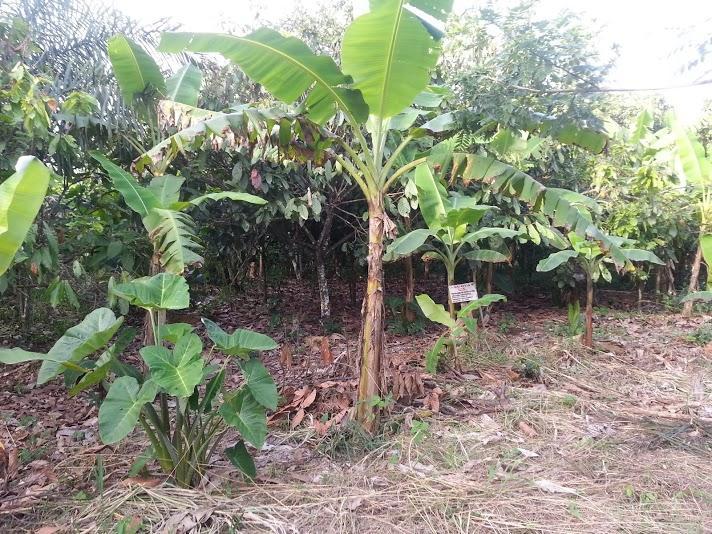 Une plantation de Nestlé
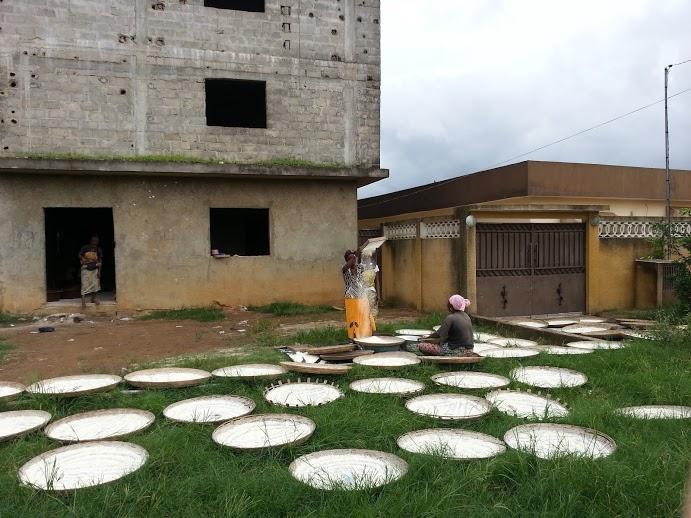 La production d’attiéké (manioc)